Neutron Benchmarking WGStatus Update
Ray Bunker
September 26, 2013
Working Group Activities
Broad-interest discussions among all WG members

Ongoing analysis for first NMM measurement

Coordinated DAQ for NMM & veto shield
9/26/2013
AARM Neutron Benchmarking WG Update
2
Broad-interest WG discussions
Started by mixing non-NMM topics into NMM Fri meetings
 
 Nov 2, 2012  Chao updates USD liquid scintillator detector data analysis
 Jan 4, 2013  Anthony leads discussion of Watchman Project (LLNL)
 Feb 8,2013  Julien & Adam introduce their He-3 NCDs at MIT work

 Found new members at LRT 2013
 
 Tom Langford  NIST Gaithersberg; the FaNS detector
 Lea Reichhart  UCL; using ZEPLIN III to measure neutrons

 Began ~monthly “Summary” meetings
  
 Specifically dedicated to broad-interest discussions (high-level presentations):
 May 10th  FaNS & USD Liquid Scintillator
 May 31st  ZEPLIN III & MIT NCDs
 Next meeting  MIT NCD simulations, NMM status
 Extended summer hiatus …
9/26/2013
AARM Neutron Benchmarking WG Update
3
Ongoing NMM Analysis
First NMM fast-neutron measurement
 
 Use ~2 years of already acquired data
 Measure flux of high-energy neutrons (>50 MeV)
 Publish first NMM paper by summer 2014!
 Primarily a Syracuse activity
 Coordinated by Richard & Ray
 Geant4 simulation work by Yu Chen (grad)
 Builds on previous work by Melinda Sweany (Sandia)
 Data analysis by Chris Nedlik (undergrad)
 Builds on previous work by UCSB students (Ray, Joel, and others)
9/26/2013
AARM Neutron Benchmarking WG Update
4
NMM Analysis—Highlights!
Geant4 MC simulation
of neutron capture positions
for neutrons generated 
across surface of Pb target
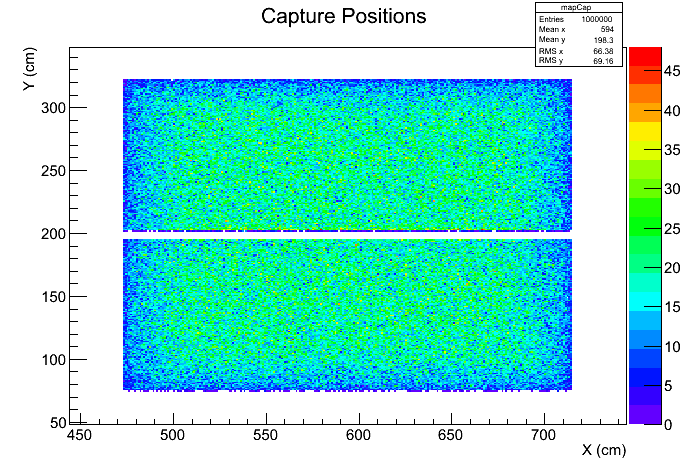 Courtesy Y. Chen
North Tank
Number Captured per cm2
South Tank
5
NMM Analysis—Highlights!
First estimate of absolute
neutron capture efficiency
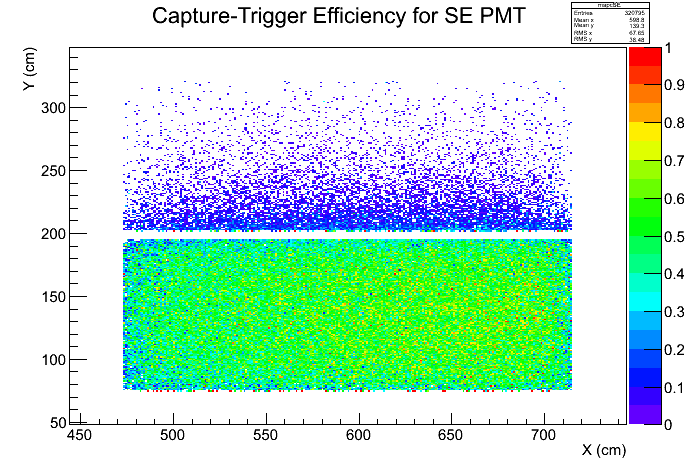 Courtesy Y. Chen
North Tank
Fraction Detected per cm2
South Tank
6
NMM Analysis—Highlights!
Detailed data-driven understanding of 20” PMT afterpulsing
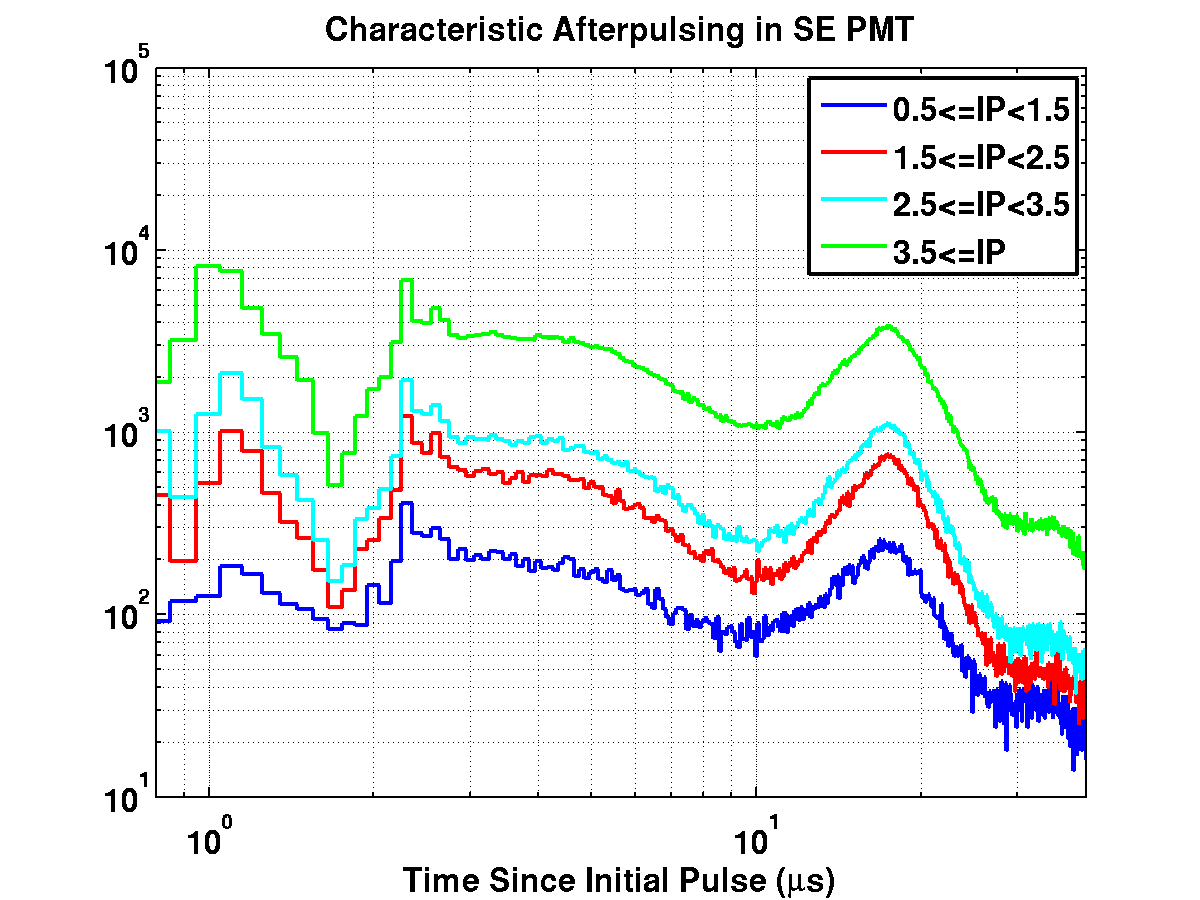 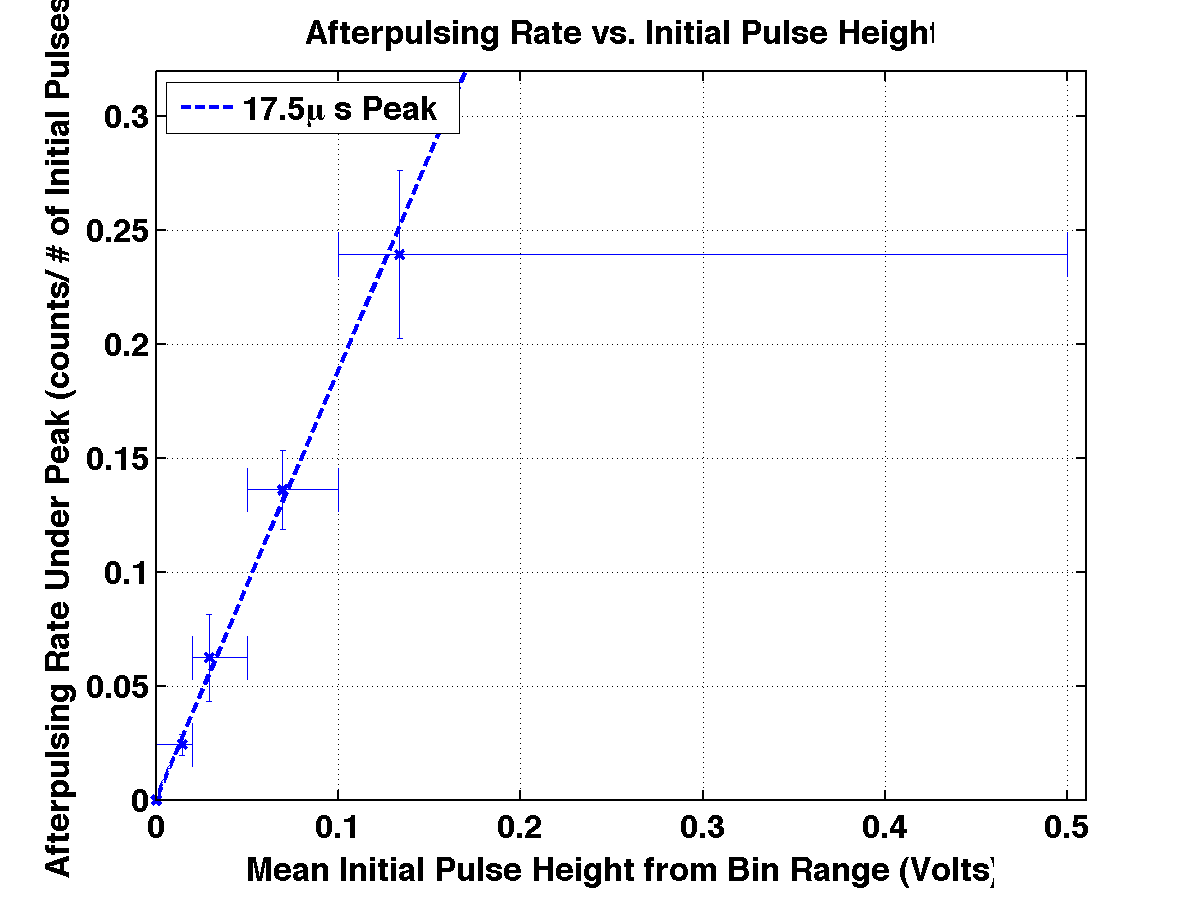 Afterpulsing rate
vs.
Initial-pulse amplitude
Courtesy C. Nedlik
~17.5 μs afterpulsing peak
9/26/2013
7
NMM Analysis—Highlights!
Using background gamma rate to understand detector stability
South Tank—All Gamma-like Pulses
South Tank—Large Gamma-like Pulses
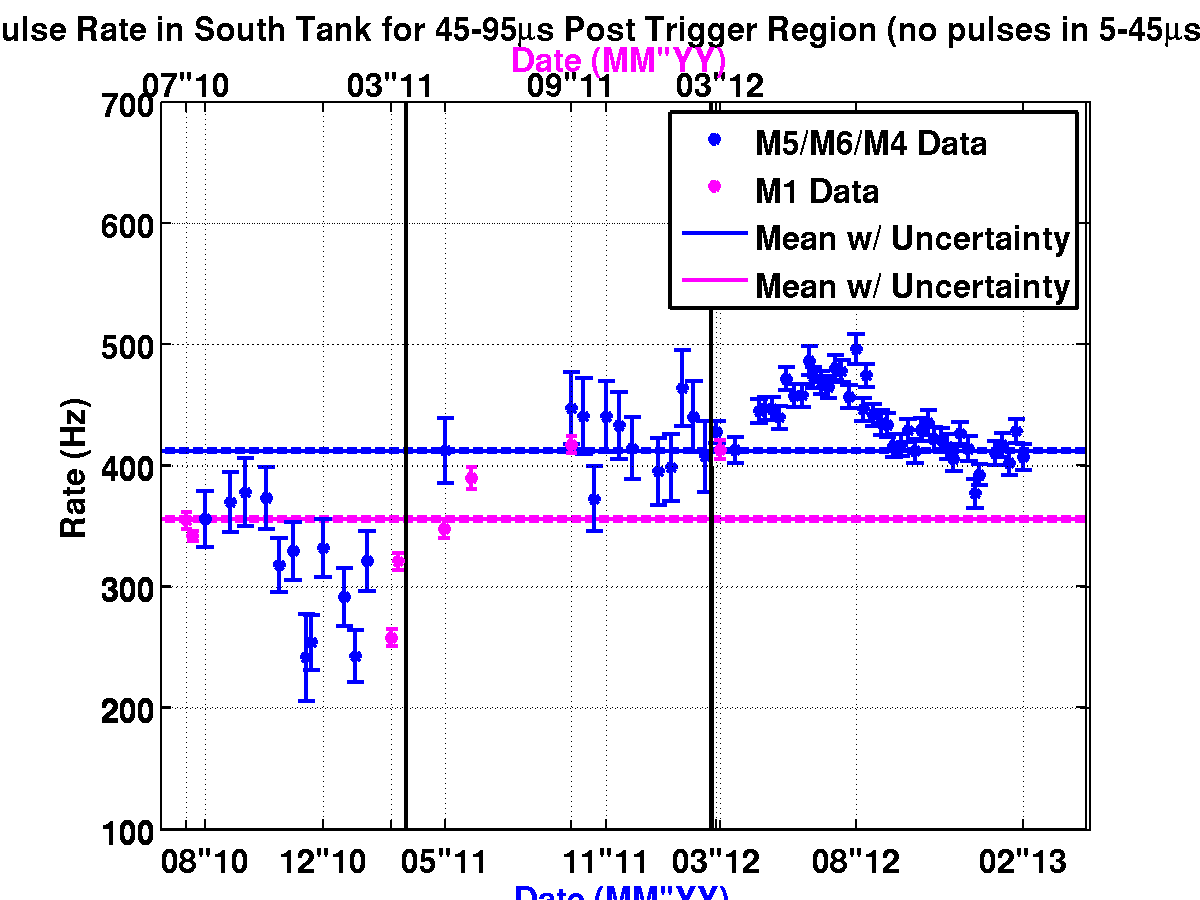 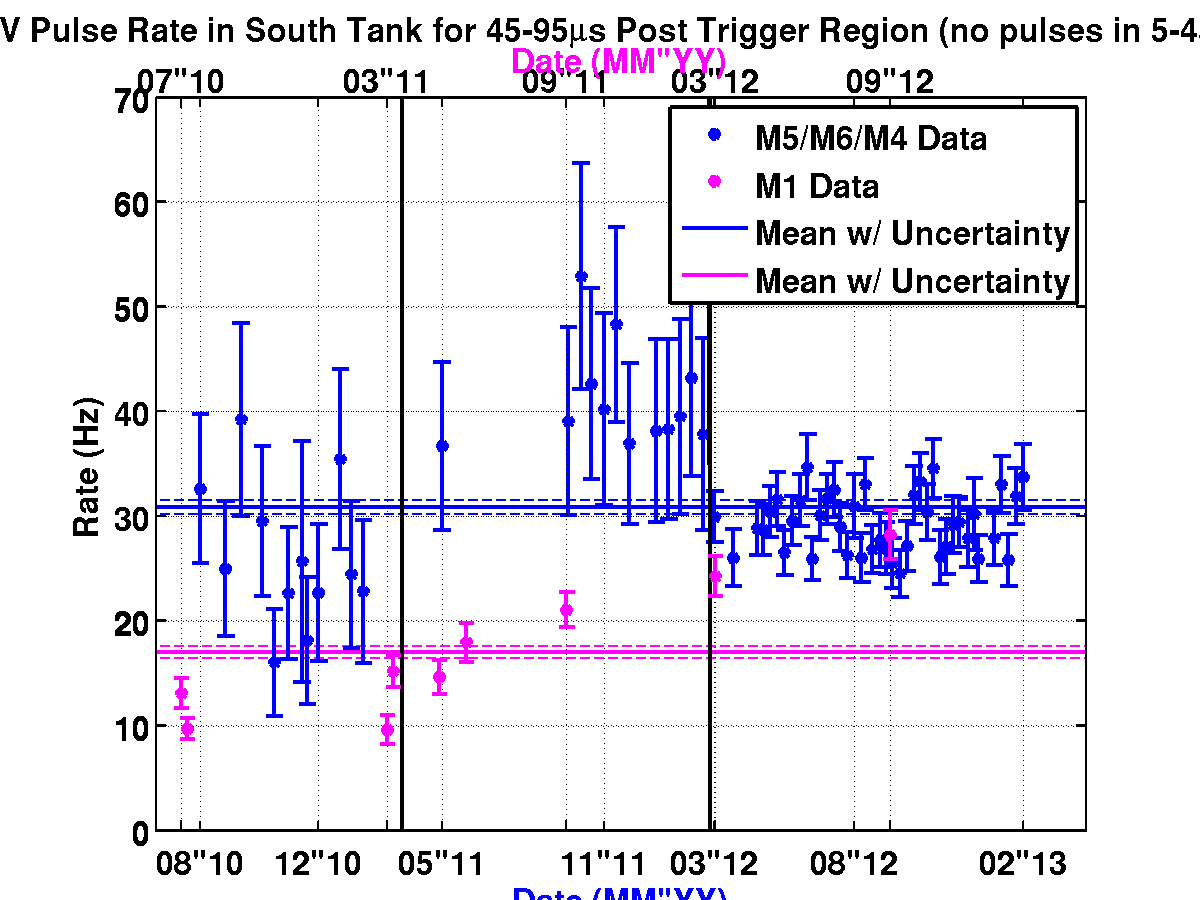 Courtesy C. Nedlik
AARM Neutron Benchmarking WG Update
8
Coordinated NMM & Veto-shield DAQ
Reinstrument NMM & veto shield
 
 To correlate fast neutrons in NMM to veto-shield showers
 Added hardware to NMM to allow GPS time stamps
 Modified NMM  software to incorporate time stamps (Anthony)
 Recommissioned/upgraded entire LBCF veto shield
UMN and Soudan crews
 Upgraded veto-shield DAQ to better manage data flow (UMN)
 Worked out & tested correlated time stamps between systems
 UMN crew led by Anthony
 Recorded several weeks of “muon-mode” NMM data:
 For further tests & to help develop analysis tools
 Began NMM fast-neutron search w/ fully instrumented veto shield!
 To be continued through the next ~1 year
9/26/2013
AARM Neutron Benchmarking WG Update
9
NMM/Veto-shield DAQ—Highlights!
Demonstration of time-stamp correlation timing resolution
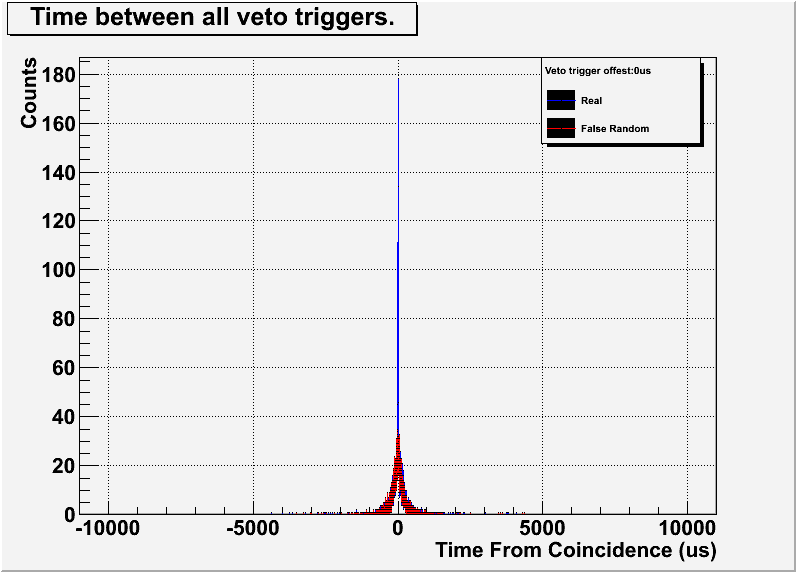 10
Courtesy A. Villano
NMM/Veto-shield DAQ—Highlights!
Demonstration of time-stamp correlation timing resolution
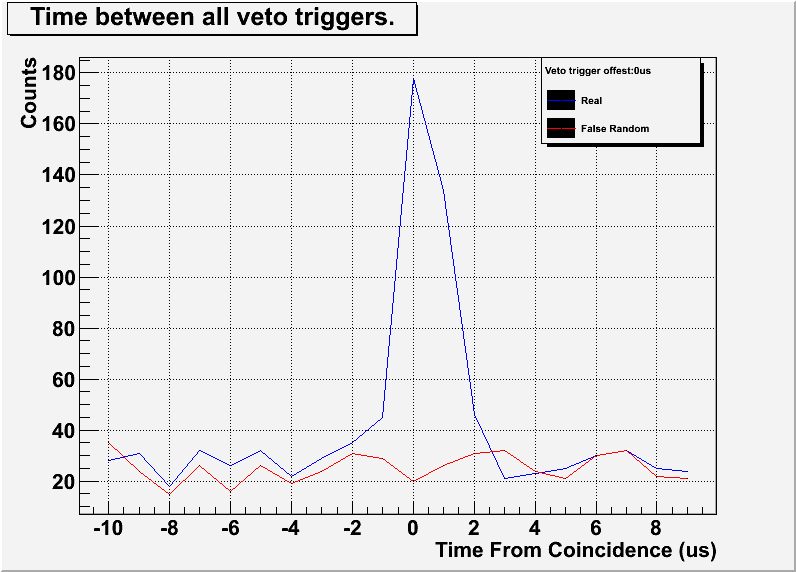 11
Courtesy A. Villano